Recitation 10: Bayes Nets
Part 2: Structure Learning
Main Source: F2010 Probabilistic Graphical Models, instructor: Noah Smith
Suggested Reading: Shay Cohen’s recitation notes
http://select.cs.cmu.edu/class/10701-F09/recitations/recitation10.pdf
4/3/2013
Recitation 6: Kernels
1
Learning Bayesian Networks
4/3/2013
Recitation 10: Structure Learning
2
BN Learning for Known Structure
MLE for a BN whose CPDs (Conditional Probability Distributions) have disjoint parameters = 
			MLEs for each of its CPDs

=> Estimate MLEs for the parameters of the conditionals
4/3/2013
Recitation 10: Structure Learning
3
Decomposability
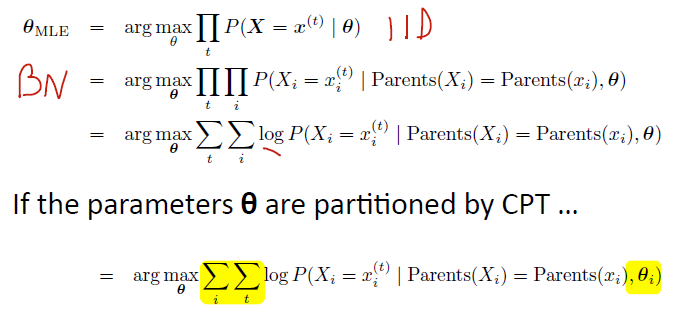 4/3/2013
Recitation 10: Structure Learning
4
Deriving the MLE
Most common distributions have closed forms for the MLE – you’ve used them
Useful to know what distributions you obtain when you condition
Solve analytically, for every parameter:


Convex optimization
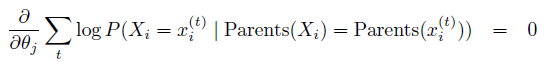 4/3/2013
Recitation 10: Structure Learning
5
Learning Structure
Same principle: maximizing the likelihood of the data
Alternative: 
use stat. tests to det. cond. independencies
construct the corresponding PDAG

Idea: use likelihood to score structures
4/3/2013
Recitation 10: Structure Learning
6
Likelihood and BN structures
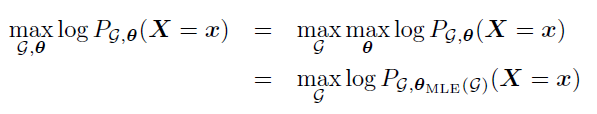 For every possible structure, consider it with its best possible parameters (MLE)
Optimistic, but correct if the overall goal is maximizing likelihood
4/3/2013
Recitation 10: Structure Learning
7
Deriving the structure score for G
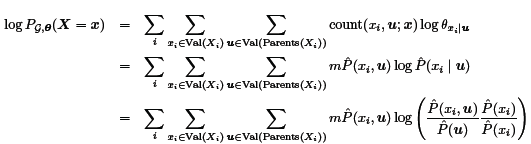 4/3/2013
Recitation 10: Structure Learning
8
Deriving the structure score for G
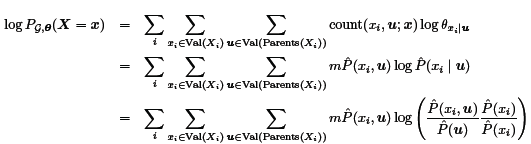 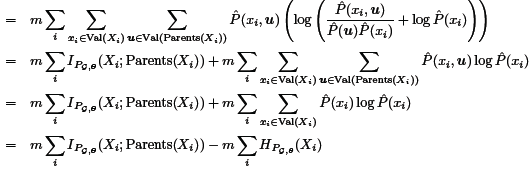 4/3/2013
Recitation 10: Structure Learning
9
Decomposition
Structure’s likelihood decomposes by family => increased efficiency
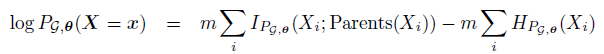 directly related to structure
doesn’t depend on structure
4/3/2013
Recitation 10: Structure Learning
10
Problem with Mutual Information
Unless conditional independence holds exactly in the data, more connections are always better!
For structure, MLE is guaranteed to
OVERFIT
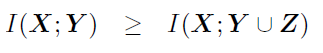 4/3/2013
Recitation 10: Structure Learning
11
Possible Solution: Chow-Liu
4/3/2013
Recitation 10: Structure Learning
12
Possible Solution: Chow-Liu
4/3/2013
Recitation 10: Structure Learning
13
Possible Solution: Chow-Liu
Maximum-scoring spanning trees gives the skeleton
Trees with the same skeleton have
The same conditional independence assertions
The same mutual information score
The resulting model has no V-structures
4/3/2013
Recitation 10: Structure Learning
14
Not covered (yet)
Being Bayesian: priors on structure
Consistent* Scores:
Bayesian Score and modularity
Bayesian Information Criterion (BIC)
Penalizes model dimension by log(m)/2


Structure search
* as the number of samples goes to infinity, the recovered structure is ‘I-equivalent’ to the map of the true distribution
4/3/2013
Recitation 10: Structure Learning
15